Публичное представление педагогического опыта
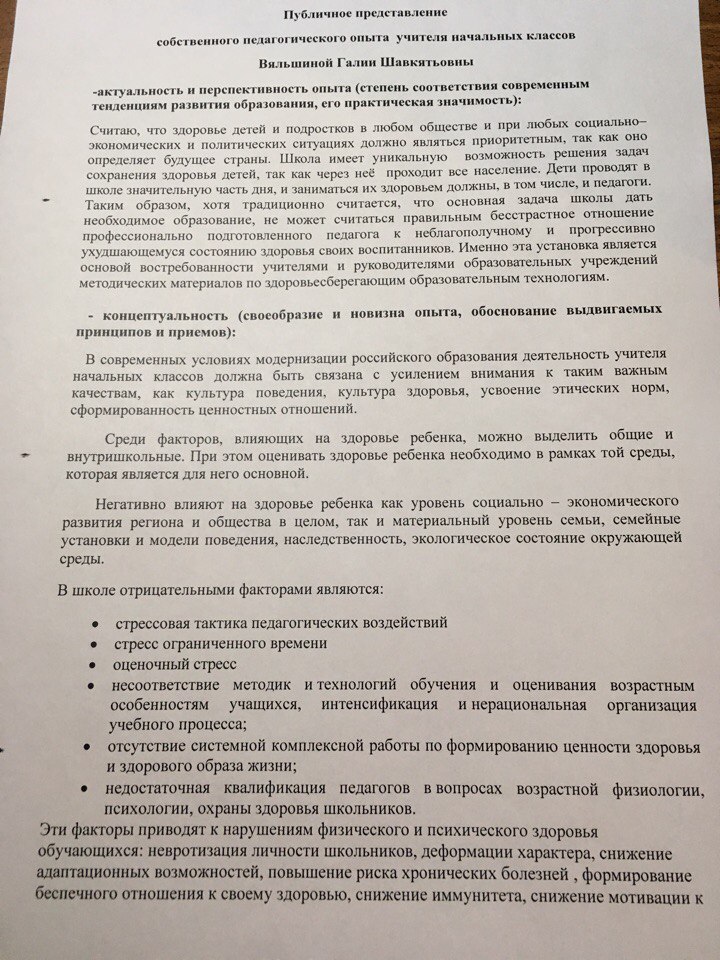 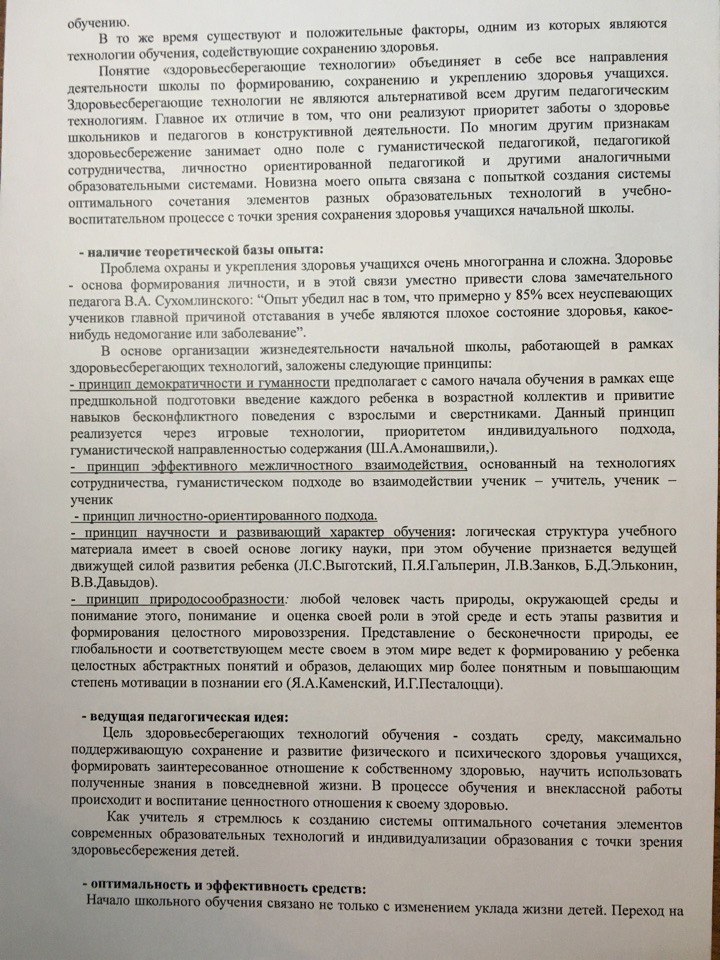 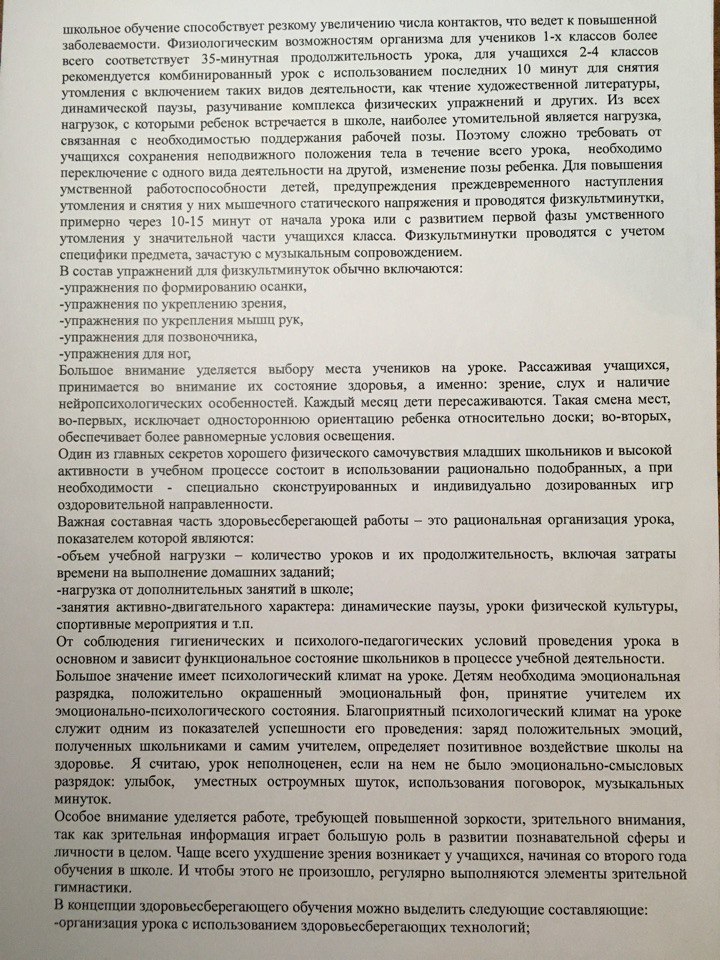 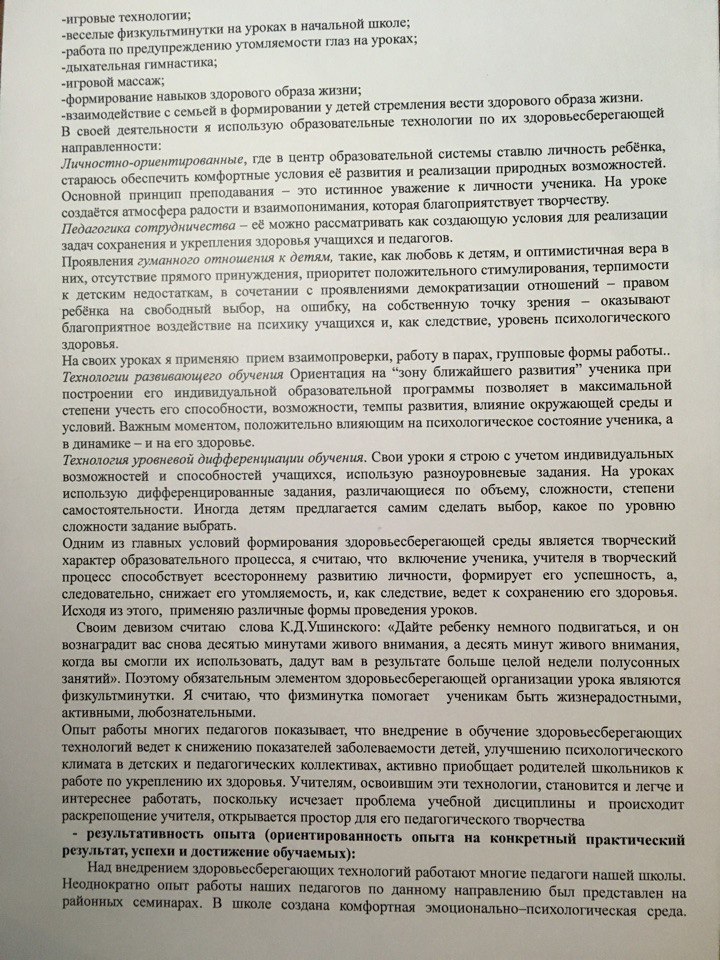 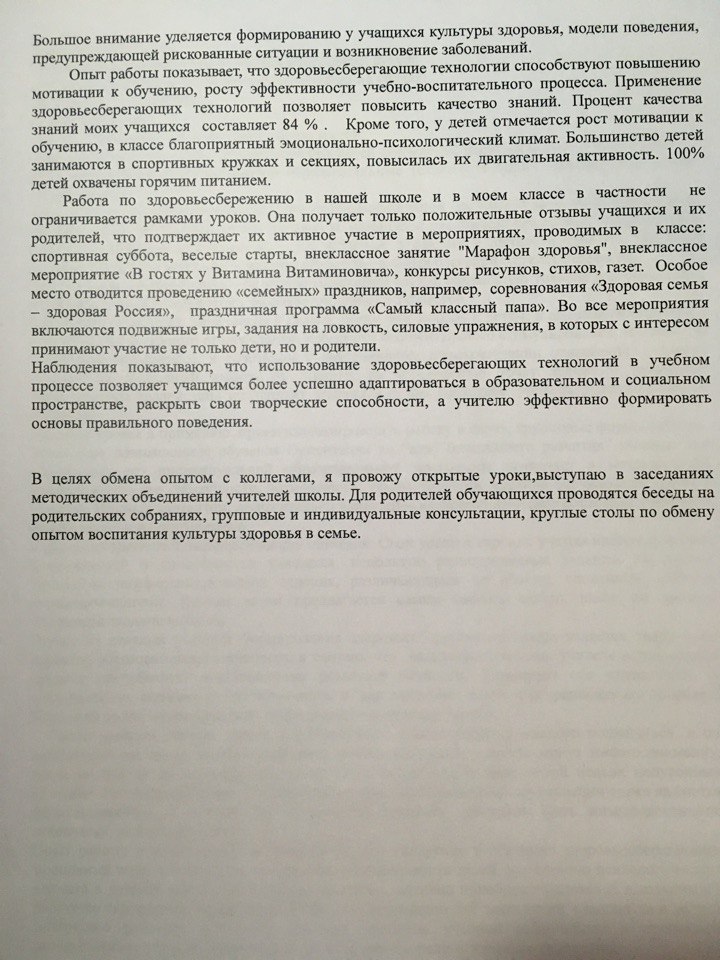